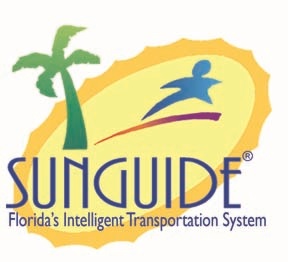 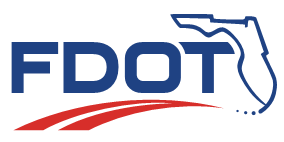 SunGuide Software Users Group Meeting
April 6, 2023
1
WELCOME

ATTENDEE ROLL CALL
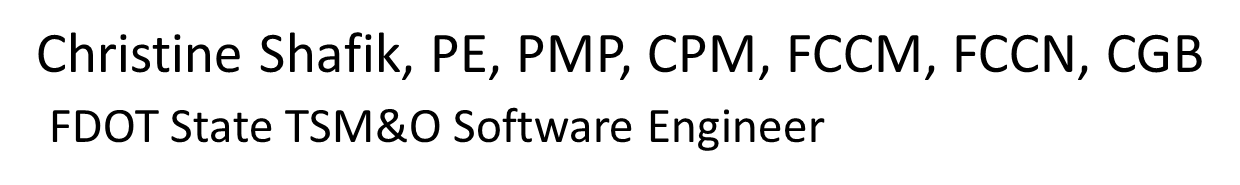 SunGuide Software Users Group
4/6/2023
2
SG-5483 - Add Location Description column option to Truck Parking Facility Status dialog
AJ Skillern
SunGuide Software Users Group
3
4/6/2023
Enhancement
Include the Location Description field as a column option in the Truck Parking Facility Status dialog.
Location Description is used on the FL511 site, so having it on the status dialog would make it easier to match if the Location Description and Facility Name are different.
4/6/2023
4
SunGuide Software Users Group
QUESTIONS?

COMMENTS?

SUPPORT?
SunGuide Software Users Group
4/6/2023
5
SG-6310 - Change Default Grouping in Executive Handler
AJ Skillern
SunGuide Software Users Group
6
4/6/2023
Enhancement
Change the default grouping in Executive Handler to group by Subsystem instead of by Server.
Especially in clustered systems, this gives an easier view of all subsystems, regardless of node.
Alternate Solution
Save user settings and apply on startup. Would maintain the last state of filters/settings.
4/6/2023
7
SunGuide Software Users Group
QUESTIONS?

COMMENTS?

SUPPORT?
SunGuide Software Users Group
4/6/2023
8
SG-6618 - Show details on who delete a device in slInfo modeandSG-6014 - Enhanced Tracking of Changes in SunGuide
AJ Skillern
SunGuide Software Users Group
9
4/6/2023
Enhancement
Capture changes associated with modifications to SunGuide.
Offers assistance with the following:
Identification of permissions attributed incorrectly to a user or user group.
Identification of inadvertent/accidental changes.  Who performed them and when.
Useful details that can be included in troubleshooting.
4/6/2023
10
SunGuide Software Users Group
Enhancement
Types of fields to capture
Type and Id
Type of change (add, change, ceased) 
Old Configuration (from, if ‘new’ item will show as null)
New Configuration (to, if ‘ceased’ item will show as null)
Date and Time
UserID
4/6/2023
11
SunGuide Software Users Group
QUESTIONS?

COMMENTS?

SUPPORT?
SunGuide Software Users Group
4/6/2023
12
REVISITING:SG-5423 Night Mode
Carla Holmes
SunGuide Software Users Group
13
4/6/2023
Current Behavior and Enhancement
Presented at 3/21/2023 CMB. Decided to get district input and revisit at SSUG Meeting.
Current Behavior 
SunGuide doesn’t have a “theme”, only a set color scheme which is a light blue background with white grids/elements.
Enhancement
Create a “Night Mode” theme which will change the colors of dialogs to a darker color.
Would make user selectable on/off and dark time/light time.
Would need a “Dark” tile set.
SunGuide Software Users Group
4/6/2023
14
Enhancement
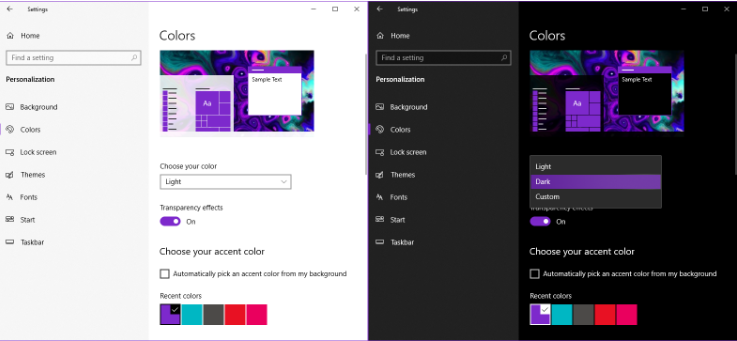 Between 250-300 dialogs
Implementation, setup, and testing for each dialog
Estimated LOE: $118k
SunGuide Software Users Group
4/6/2023
15
Input from Districts
All but one RTMCs’ lights are completely off, partially off, or are dimmed.
6 of 9 districts have gotten operator complaints about computers being too bright in the RTMC’s low-light environment.
Currently addressed by:
Using Windows Night Light Settings.
Adjusting monitor brightness.
Setting a schedule for smart walls to remove the blue light during evening hours.
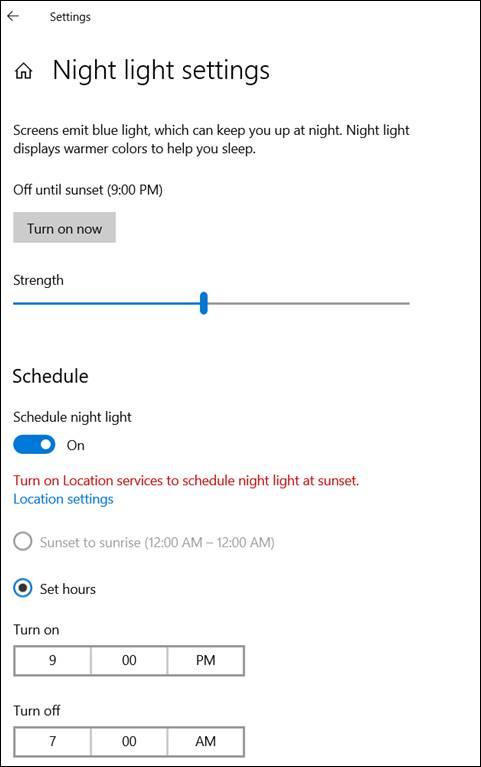 SunGuide Software Users Group
4/6/2023
16
Input from Districts
Suggestions for alternative solutions:
Use Windows Night Light Settings.
Adjust monitor brightness.
Use a screen overlay (like a privacy screen / glare screen) to lessen the brightness.
Use special glasses that are made to address eye strain.
Use night mode in conjunction with a dark tile map layer. 
Investigate computer manufacturer and third-party software.
Seek recommendations from an Optometrist or a specialist in Ergonomics.
SunGuide Software Users Group
4/6/2023
17
Input from Districts
Priority dialogs for Night Mode enhancement:
Scheduled Actions
Traffic Detection -> Status
Event Management 
Event List 
Event Audit
Predefined Response Plan
Remove/Republish Events to FLATIS  
DMS Device List
MVDS List
Camera List
Cameras  
Camera Control 
Camera Blocking
Desktop Video Dialog
DMS 
Device Messaging
Reports -> Generate Report
C2C Floodgate Status 
Desktop Video Walls
WWD List
TPAS List
SunGuide Software Users Group
4/6/2023
18
Input from Districts
Interest in only “Dark” tile set; no dialog enhancements:
6 of 9  districts are okay with just a “Dark” tile set.
Old grayish hue (2010) vs. newer bright white hue.
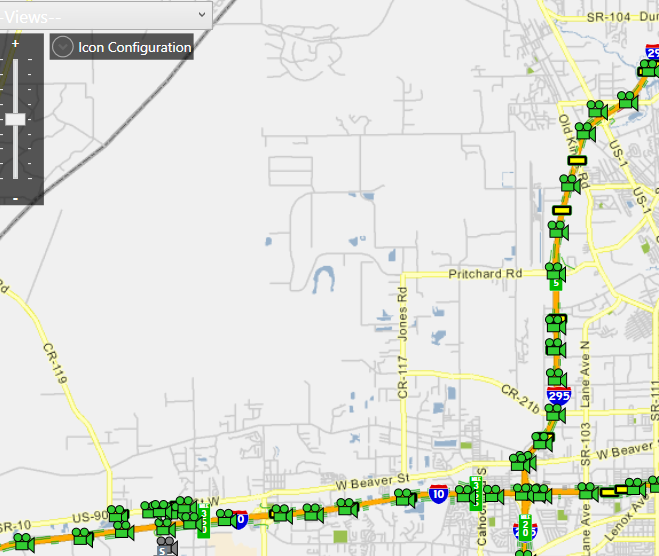 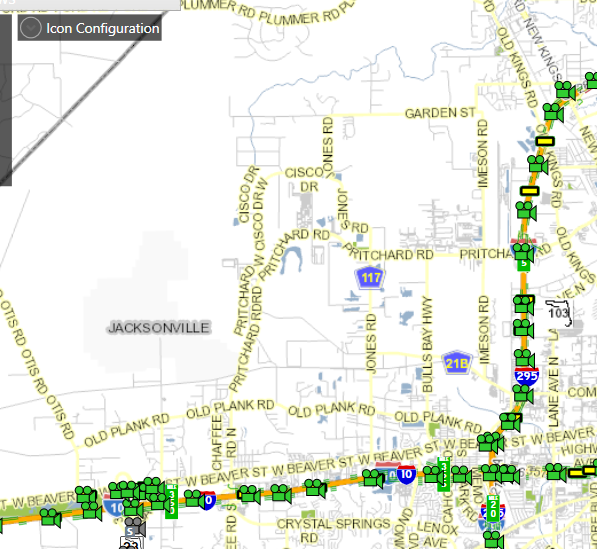 SunGuide Software Users Group
4/6/2023
19
Next Steps?
SunGuide enhancement options:
Do nothing
Priority dialogs
Dark tile set
Priority dialogs and Dark tile set
Alternative solutions
Other
SunGuide Software Users Group
4/6/2023
20
QUESTIONS?

COMMENTS?
SunGuide Software Users Group
4/6/2023
21
FYI:New Roadway Shields in SunGuide
Christine Shafik
SunGuide Software Users Group
22
4/6/2023
New Roadway Shields in SunGuide
The CO will be creating roadway shield graphics for:
New roadways
Missing graphics for existing roadways
Existing shields are located on the installation media under the DMS Graphics Folder. 
There are images for 54 and 96 pixel high signs.
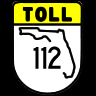 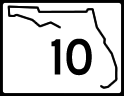 SunGuide Software Users Group
4/6/2023
23
New Roadway Shields in SunGuide
Do you have any issues with roadway shields in SunGuide?
Are there any roads missing shields?
Are there any new roads in your district for which shields need to be created?
Are there any issues with the shields currently in the SunGuide DMS graphics library (sizing, resolution, etc.)?

REMINDER: Any new, non-MUTCD DMS graphics need to be submitted for approval to Dana Knox, Highway Signing Program Manager.
SunGuide Software Users Group
4/6/2023
24
QUESTIONS?

COMMENTS?
SunGuide Software Users Group
4/6/2023
25
ANNOUNCEMENTS?

QUESTIONS?

COMMENTS?

ADJOURN.
SunGuide Software Users Group
4/6/2023
26